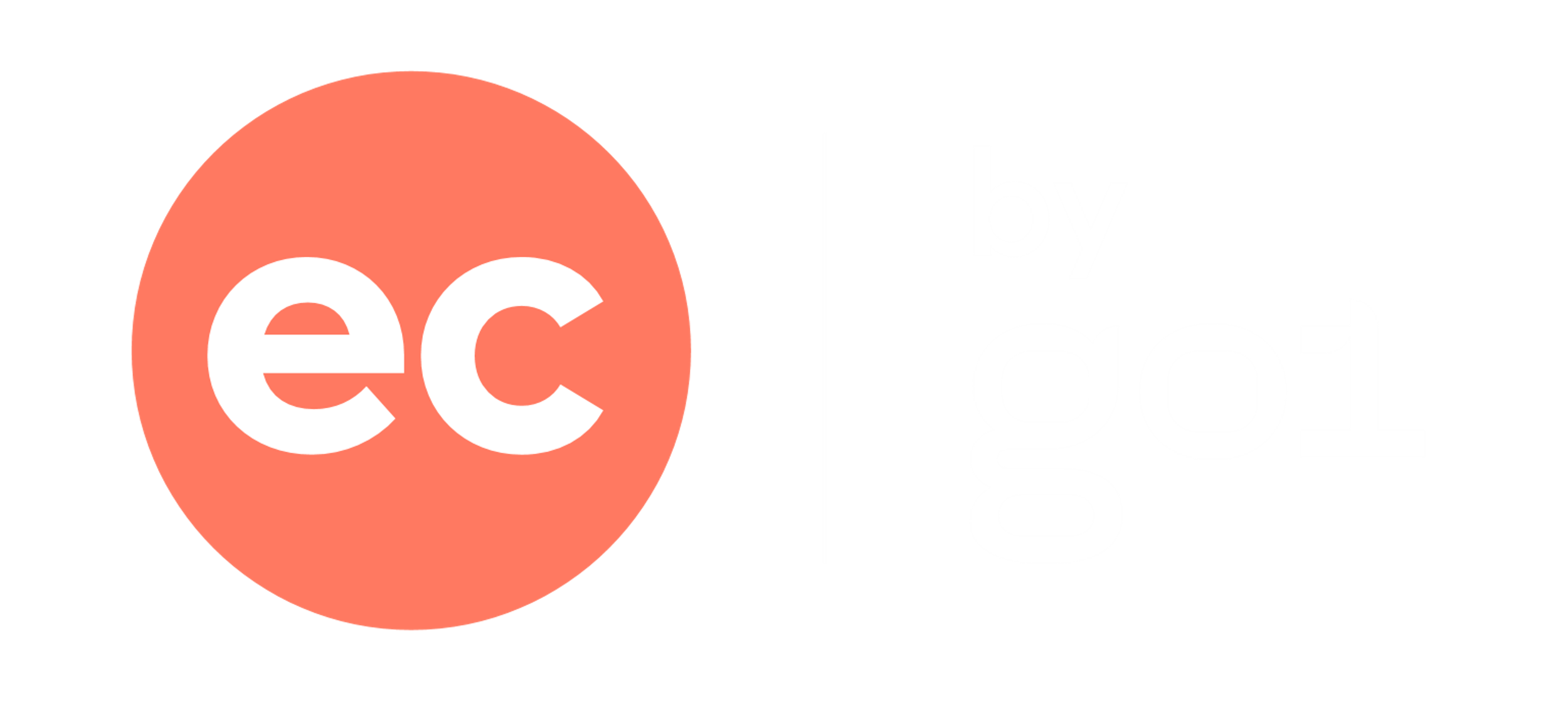 EC Premium – Your Professional Learning Hub
World-class professional learning for educators. Anytime, anywhere.
[Speaker Notes: Welcome everyone]
Recommendation: 
Include your ESM welcome video here!
If not, delete this slide 
[Speaker Notes: You can find your ESM’s intro video at this link: 
Valerie - https://youtu.be/ce1Q4oqcY_sJenna - https://youtu.be/eLmh0kAOZwY
Raquel - TBCKaty - https://youtu.be/cghANAqYmMwGabbi - https://youtu.be/cpaMHD7T_14]
EC Premium
A growing library of relevant K-12 courses from world-class content providers
Complete learning when and where it suits you, and you can stop and start at any time
Download a transcript of evidence of completion
[Speaker Notes: Talk through what EC premium is!]
What is learning like on EC Premium?
[Speaker Notes: Delete this slide if you do not wish to show the following video.]
[Speaker Notes: 4-minute This is what Learning Looks like on EC Premium – delete if not needed.]
Our Content
[Speaker Notes: This is a section to highlight the great content we have on offer for all the staff at your school. It’s a great idea to personalise the next slides with content you know will resonate with your staff and delete any pages that you don’t need!]
Content for…Leaders
[Speaker Notes: Highlight content for leaders – delete this if you are not applicable.]
Learning Leaders Love
Our EC Premium content offerings for Leaders in Education, is curated and tailored for K-12 schools. 

Content ranges from building and enhancing school culture, to instructional and transformational leadership.

Some featured providers are;

Real Schools
Dan Haesler
Tracey Ezard
Harvard Manage Mentor
Blinkist
Emeritus
BTS Spark
At My Best
Think Global School
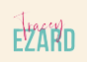 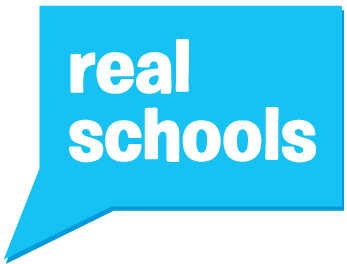 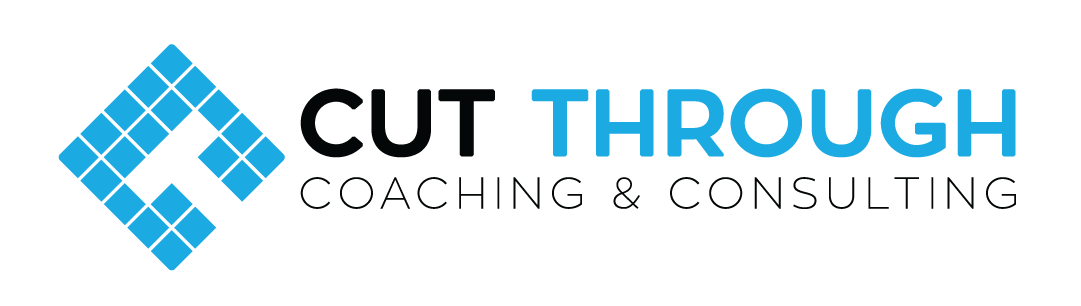 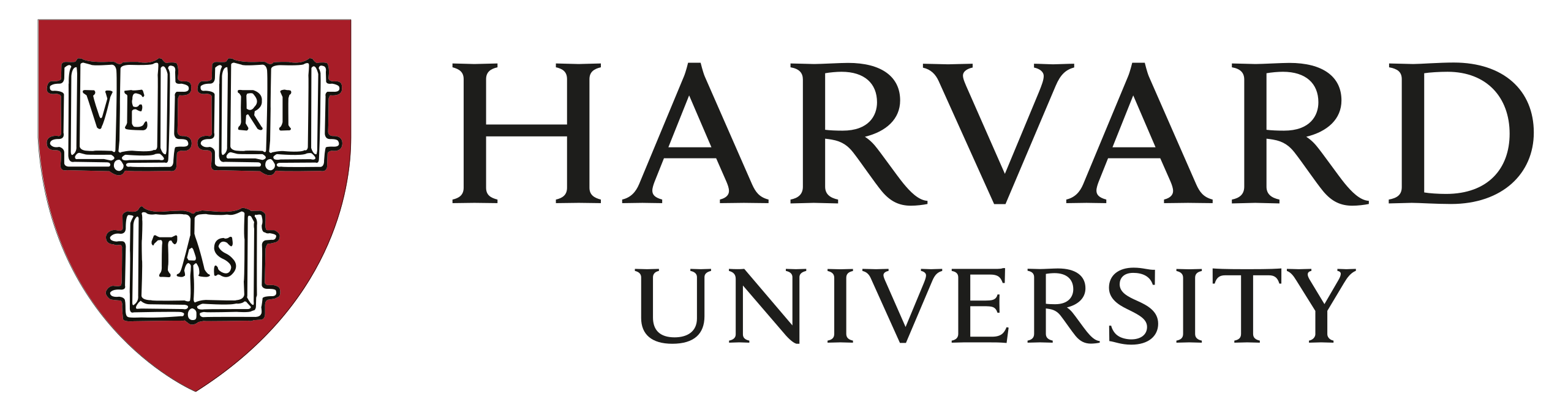 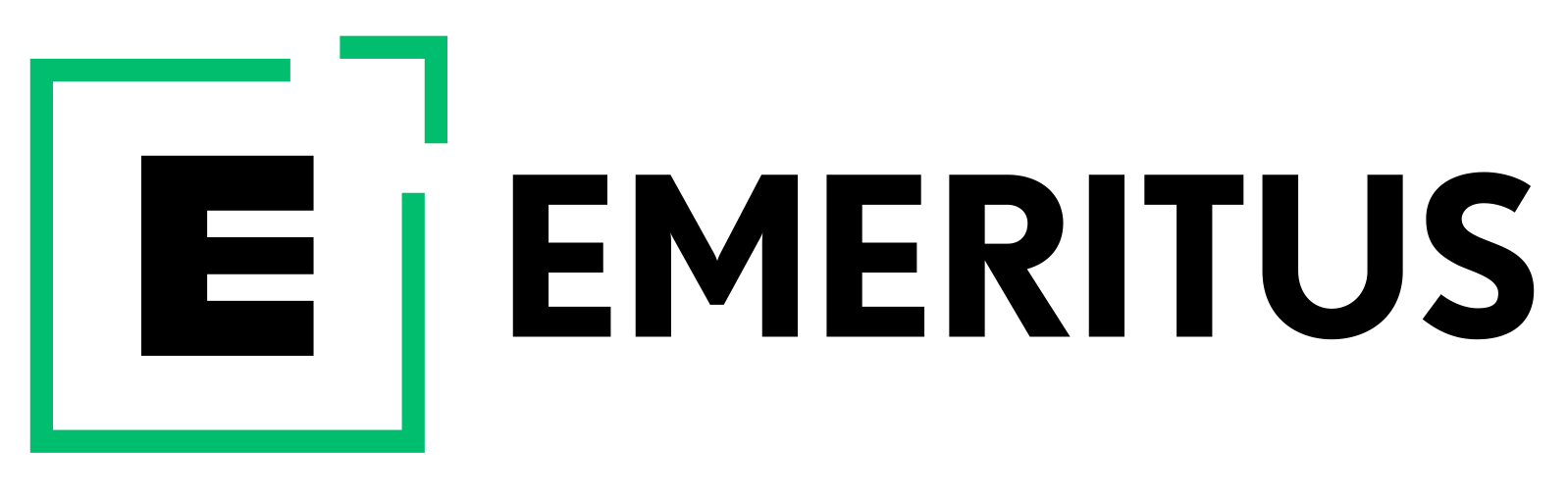 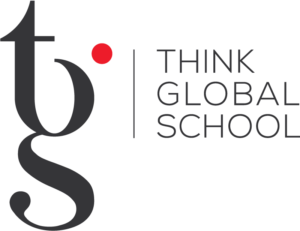 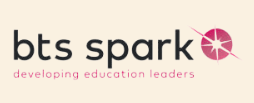 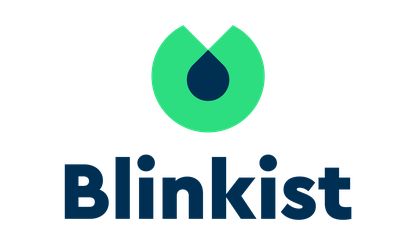 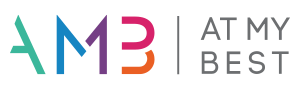 Emotional Intelligence
Transforming School Culture
Strategic Development
Effective Feedback
Staff Engagement
Personal Wellbeing
Personal Development
Change Management
[Speaker Notes: Feel free to change this up and add providers that you know your leaders will love!]
Content for… Educators
[Speaker Notes: Feel free to change this up and add providers that you know your teachers will love!]
Learning for Educators
Our EC Premium content offerings for educators is our passion, driving a love of learning. 

Content ranges from formative assessment to restorative practice.

Some featured providers are;

The Wellbeing Distillery
Maths Teacher Pathways
Microsoft Education
The Learner First
HundrED
Culture Shock
The Learning Future
The Cyber Safety Project
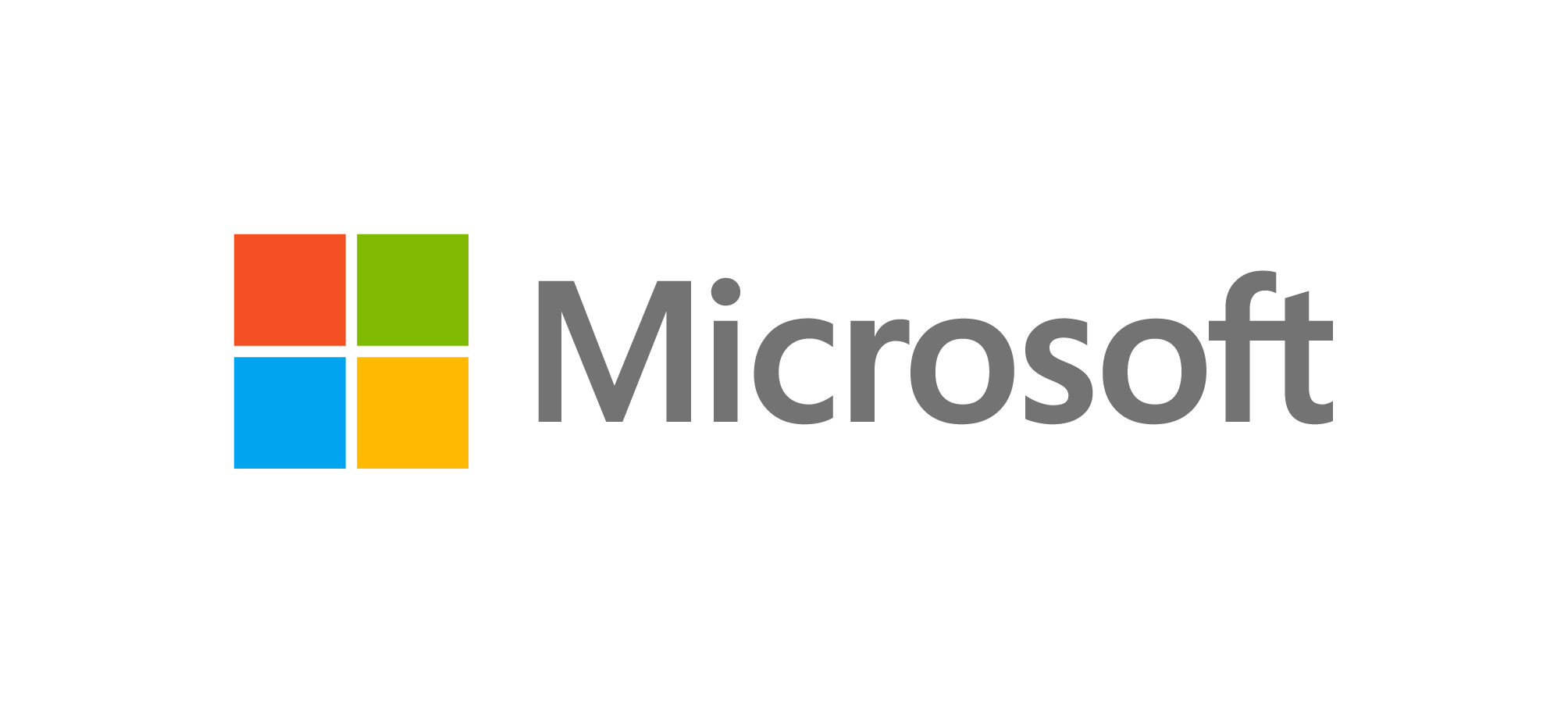 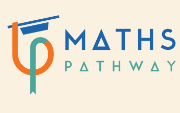 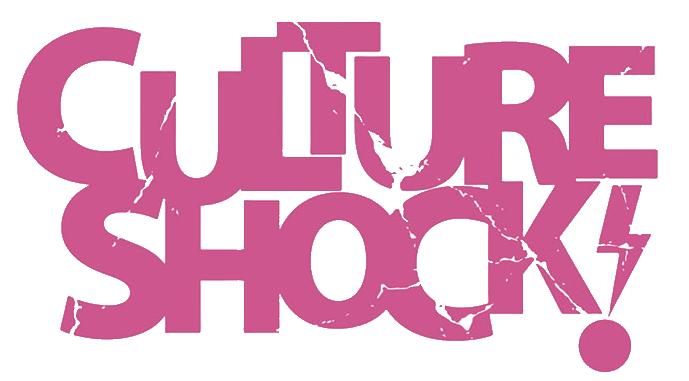 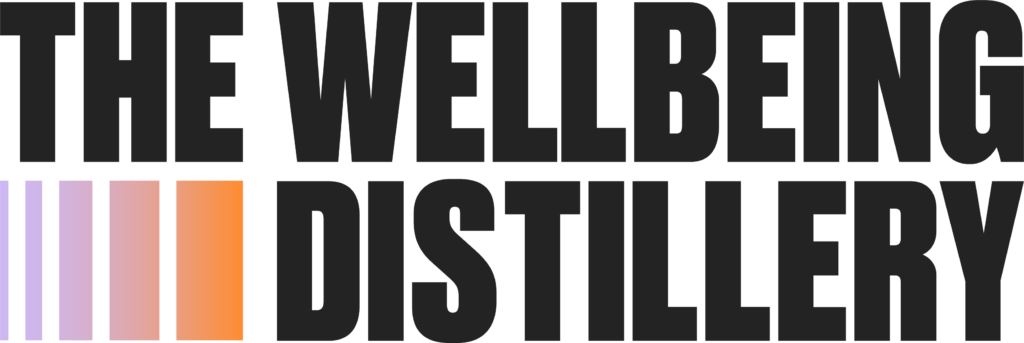 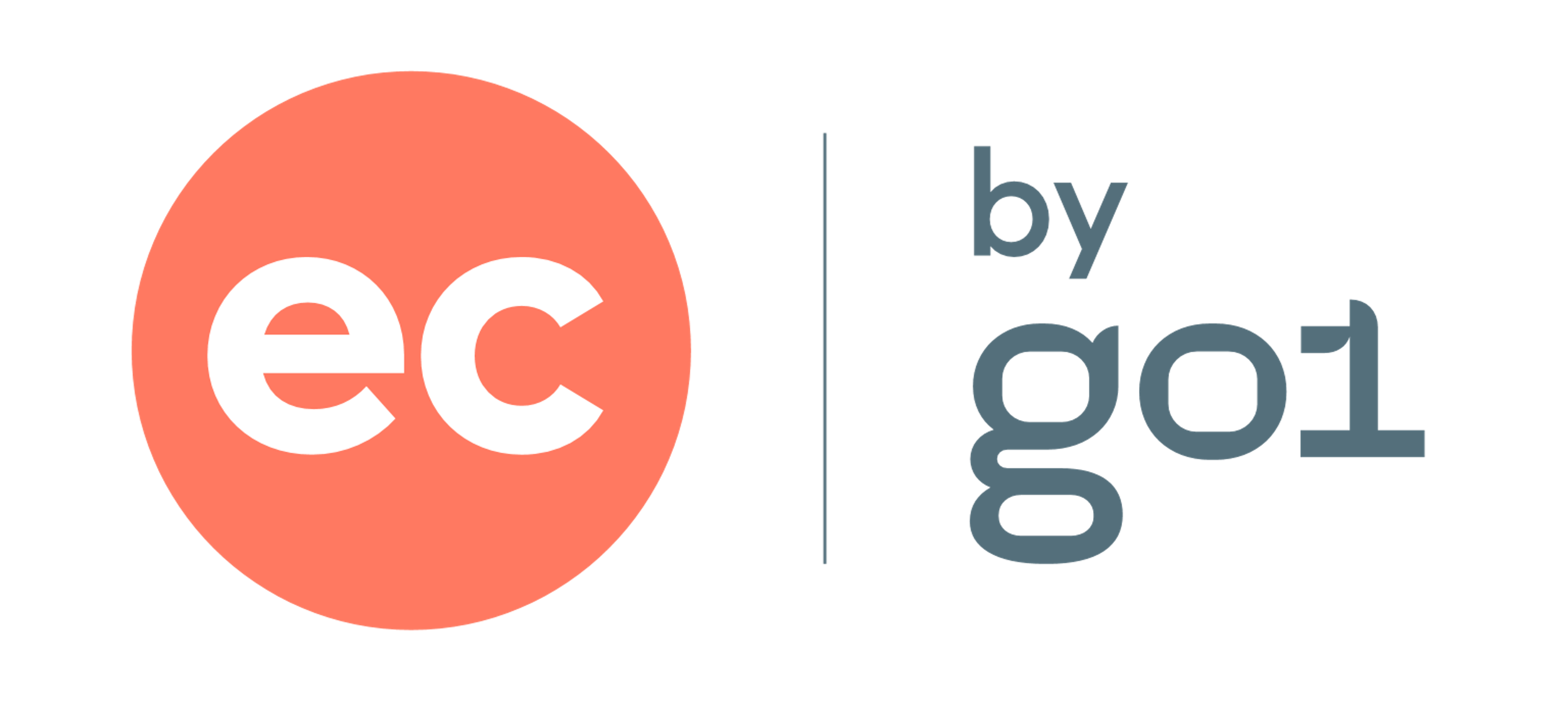 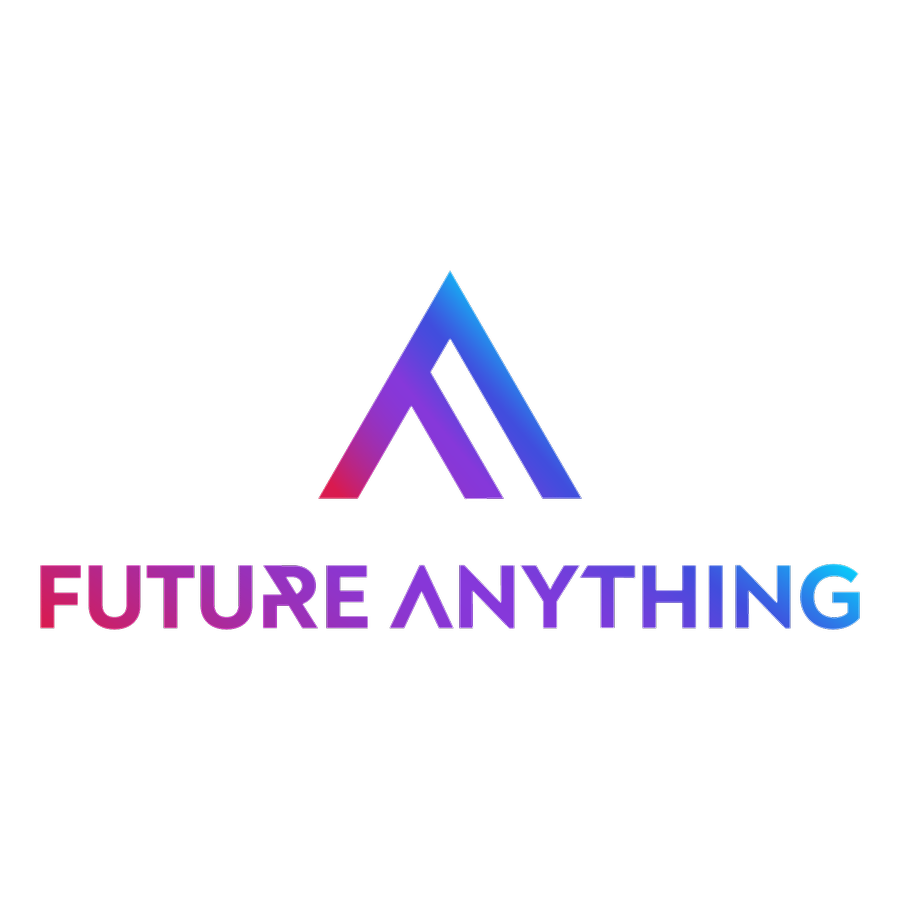 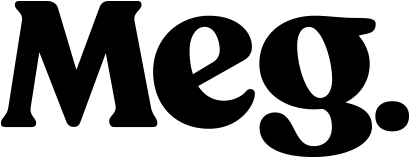 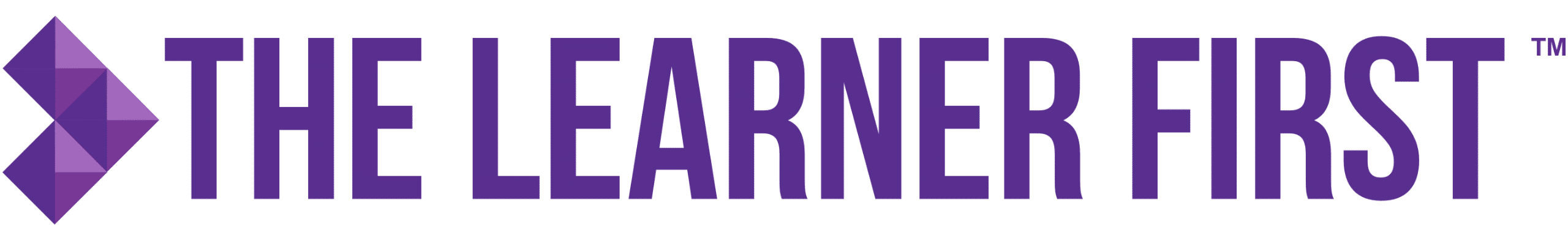 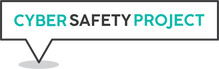 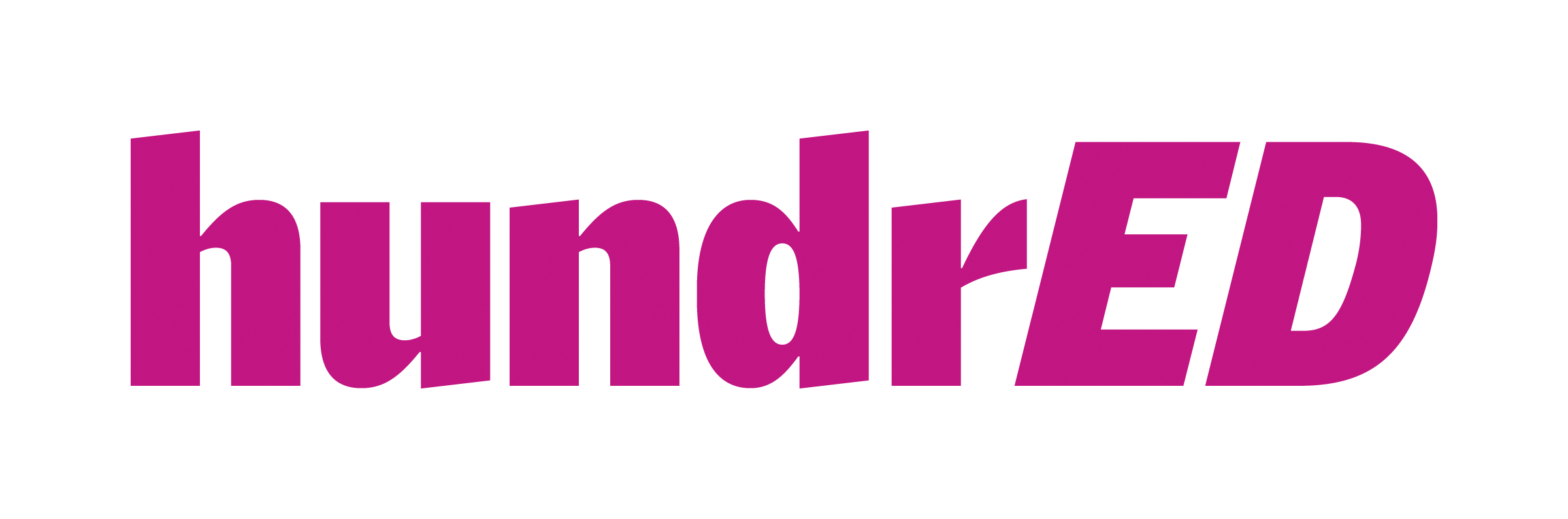 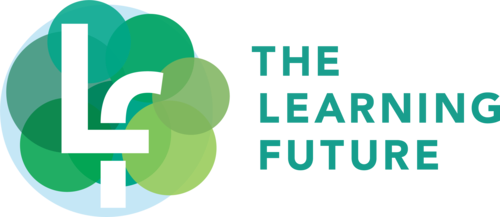 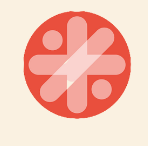 Social Emotional Learning
Student Wellbeing
Formative Assessment
Growth Mindset
Professional Learning Communities
Trauma Informed Practice
Project Based Learning
Restorative Practice
Content for… Support Staff
[Speaker Notes: Highlight content for support staff– delete this if you are not applicable.]
Learning for Support Staff
Our EC Premium content offerings for Support Staff is curated and tailored for staff who walk alongside our educators, helping our children thrive. 

Content ranges from behaviour management, growth mindset and parent engagement.

Some featured providers are;

Parent TV
Orenda Learning
Beyond Blue
The Expert Academy
Learning Lounge
The Big Sister Experience
Dr Kaylene Henderson
iAM Learning
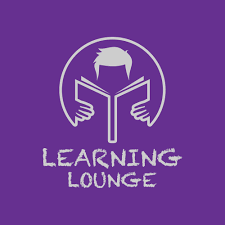 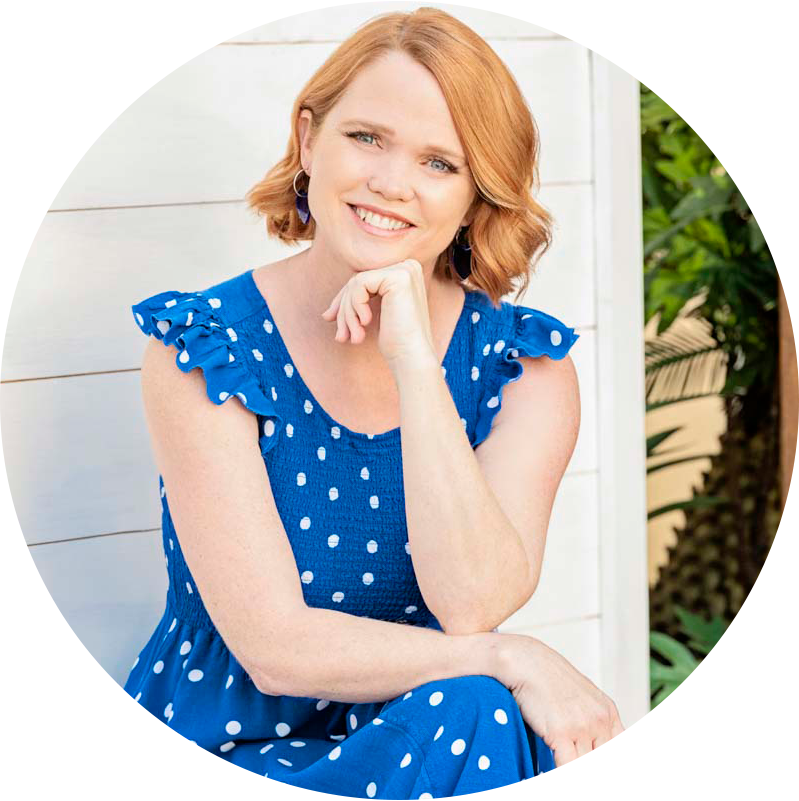 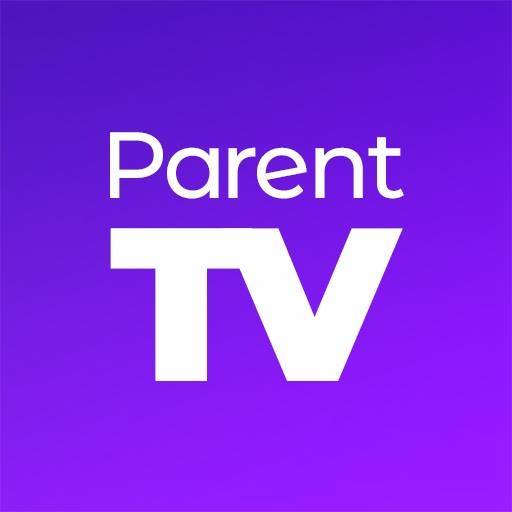 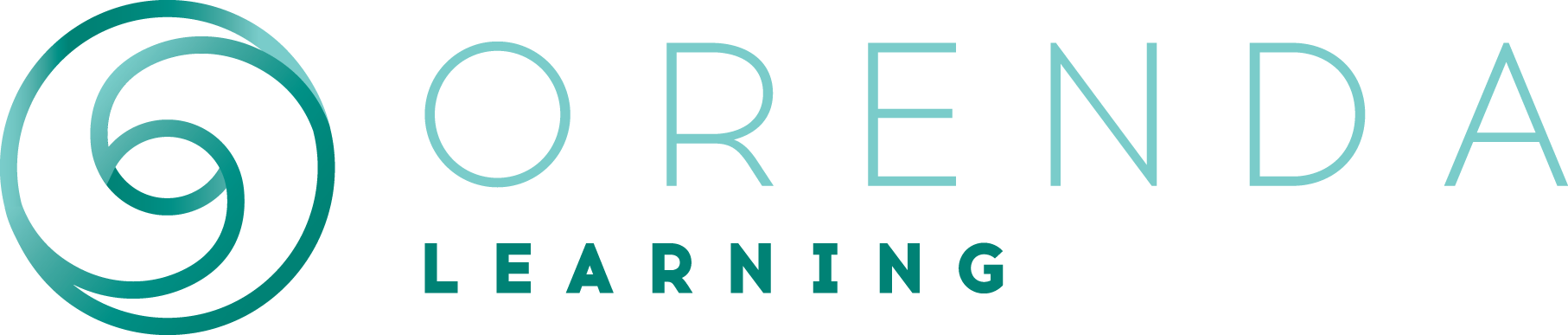 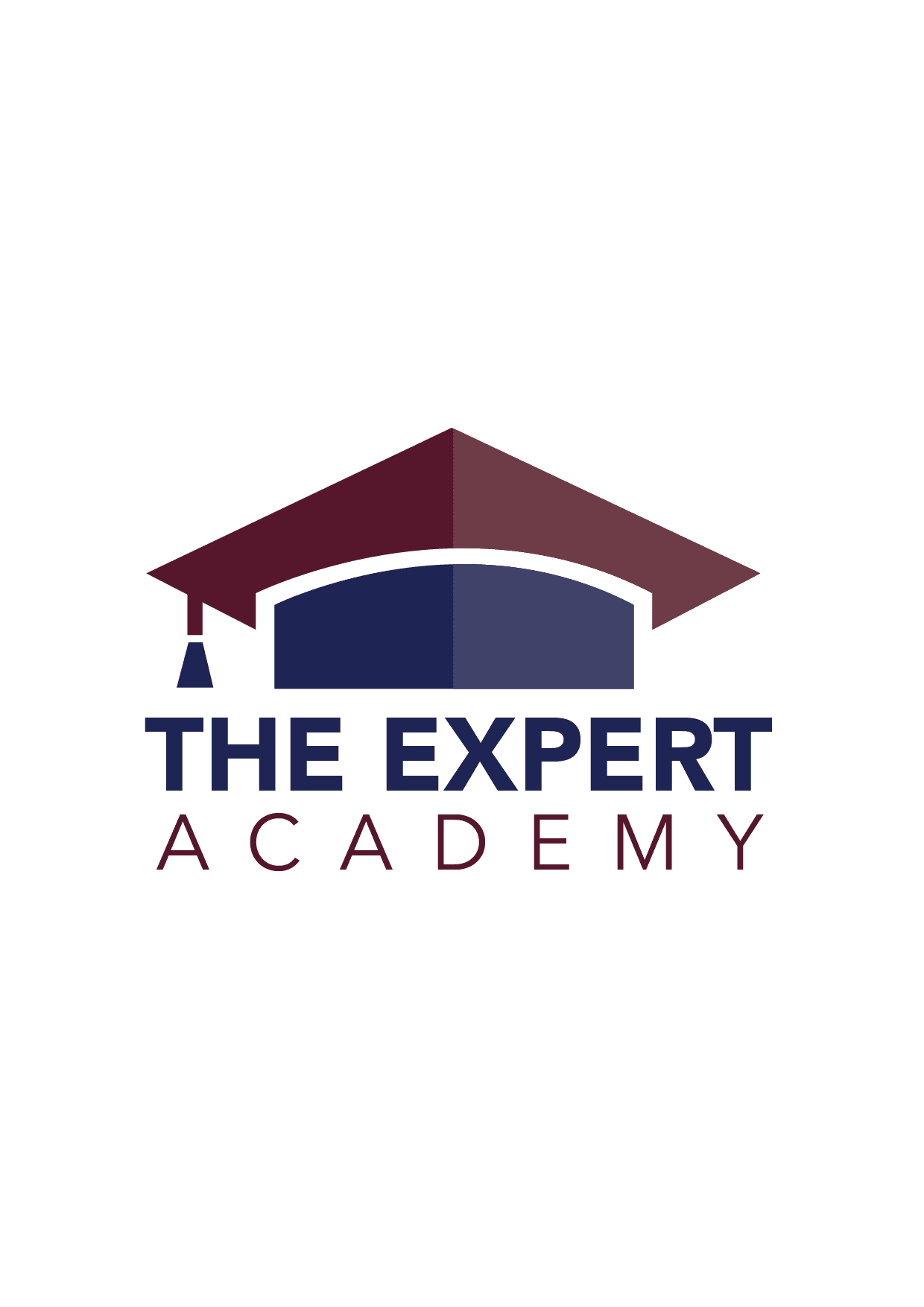 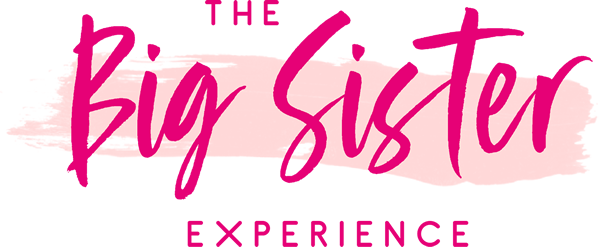 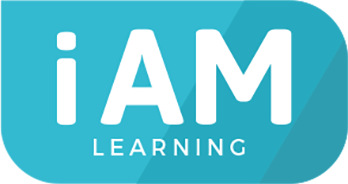 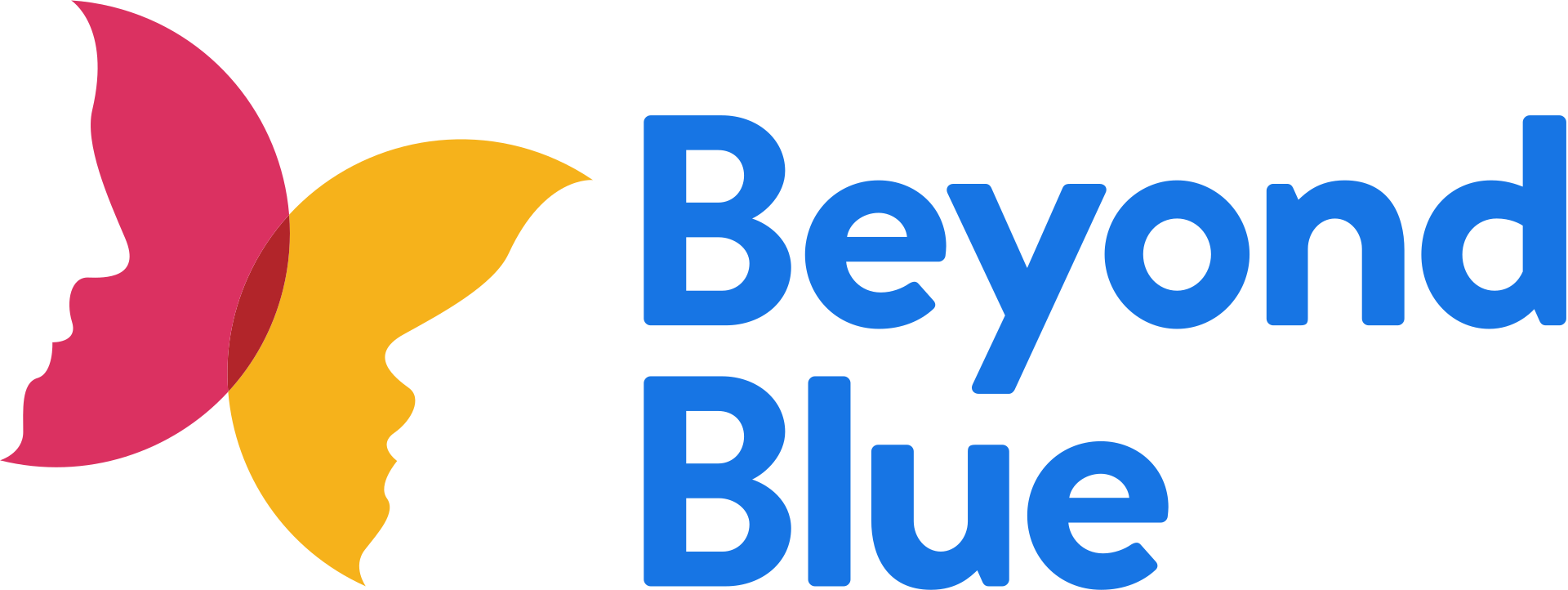 Parent Engagement
Student Wellbeing
Growth Mindset
Diversity & Inclusion
Service-Learning Approaches
Personal Development
Life Skills for Students
Time Management
[Speaker Notes: Feel free to change this up and add providers that you know your support staff will love!]
Content for… Administrative Staff
[Speaker Notes: Highlight content for admin staff – delete this if you are not applicable.]
Learning for Admin Staff
Our EC Premium content for admin staff is curated from the Go1 Premium library, serving up tailored learning resources, covering all aspects of the administrative function in an education setting. 

Content ranges from safety & compliance, to effective project management.

Some featured providers are;

Microsoft
Creativelive
Emeritus
Skillsoft
Oppida
Blinkist
Intellezy
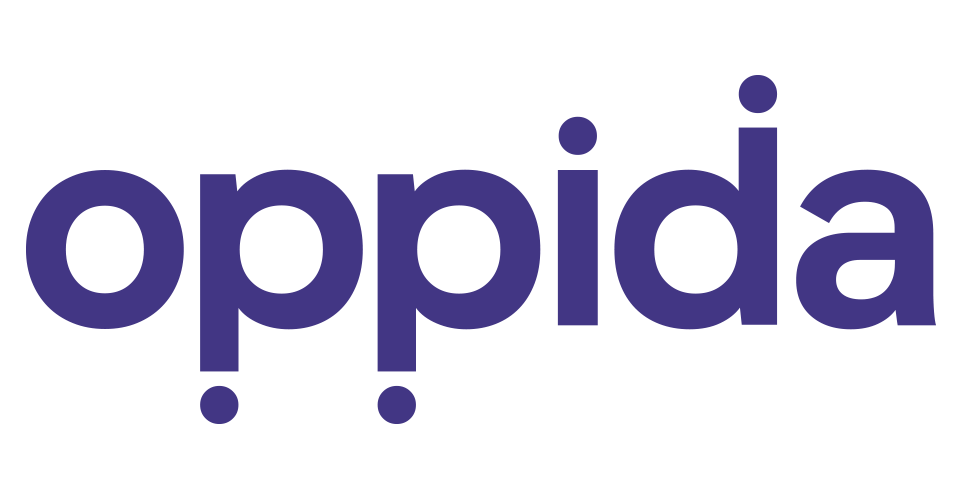 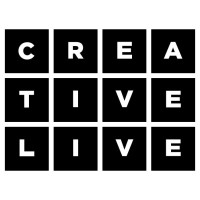 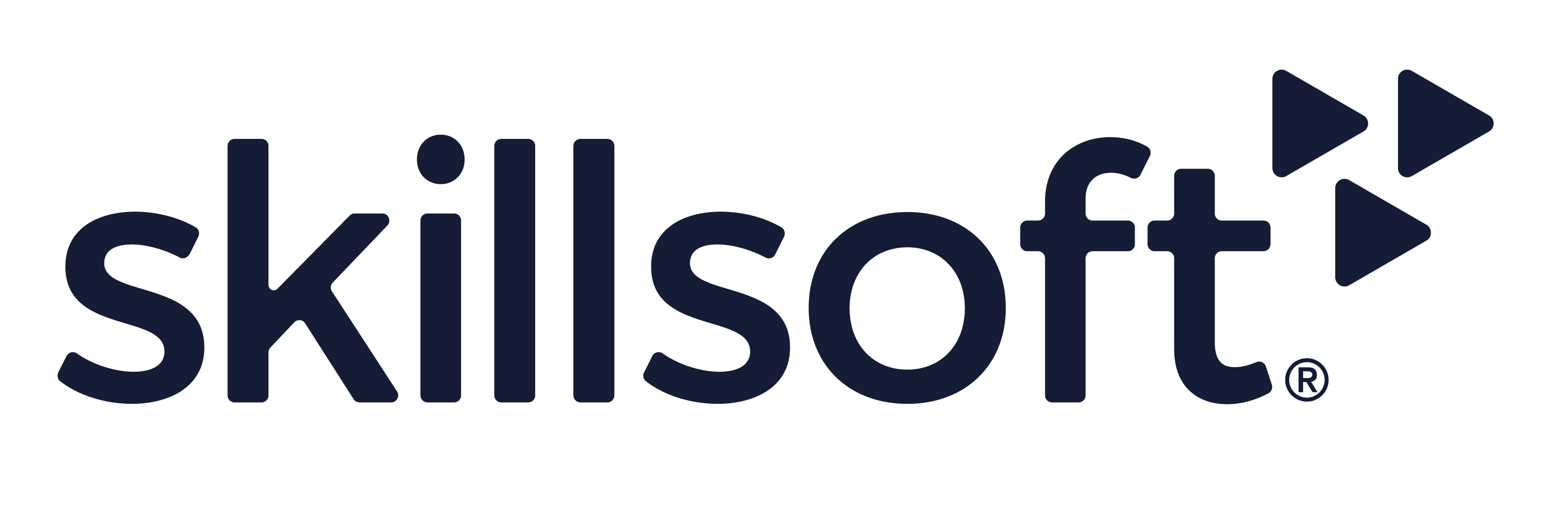 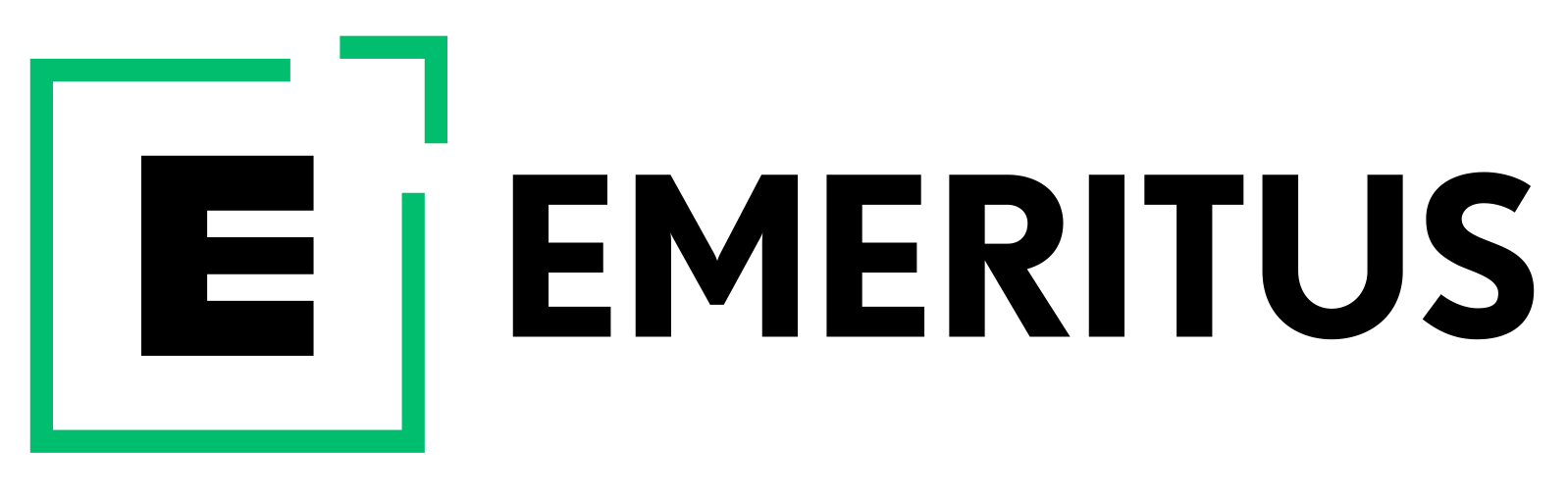 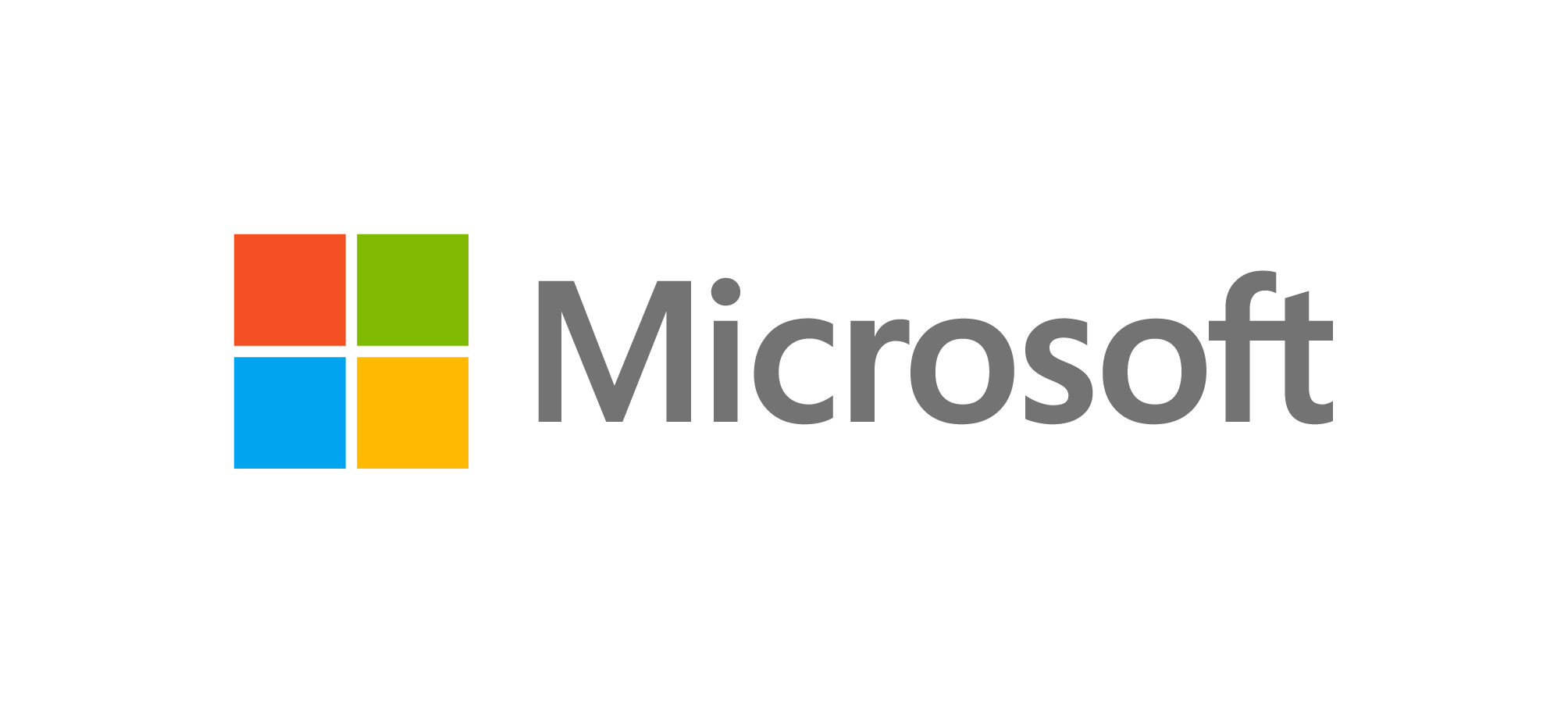 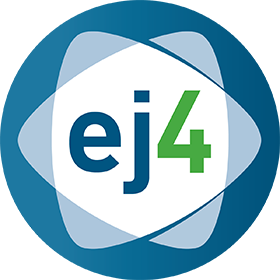 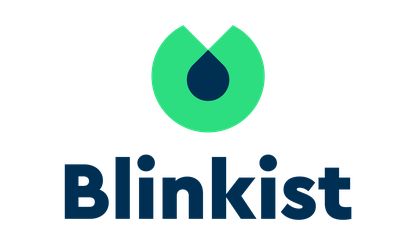 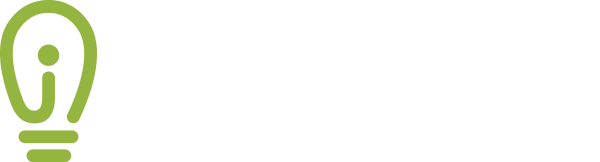 Safety & Compliance
Crucial Conversations
Effective Feedback
Communication Skills
Customer Service
Project Management
Business Skills
Time Management
[Speaker Notes: Feel free to change this up and add providers that you know your admin staff will love!]
Hub Tour
[Speaker Notes: Are you confident and familiar with the platform? Why not jump on and show them what it looks like! Delete this slide if you do not wish to do this.]
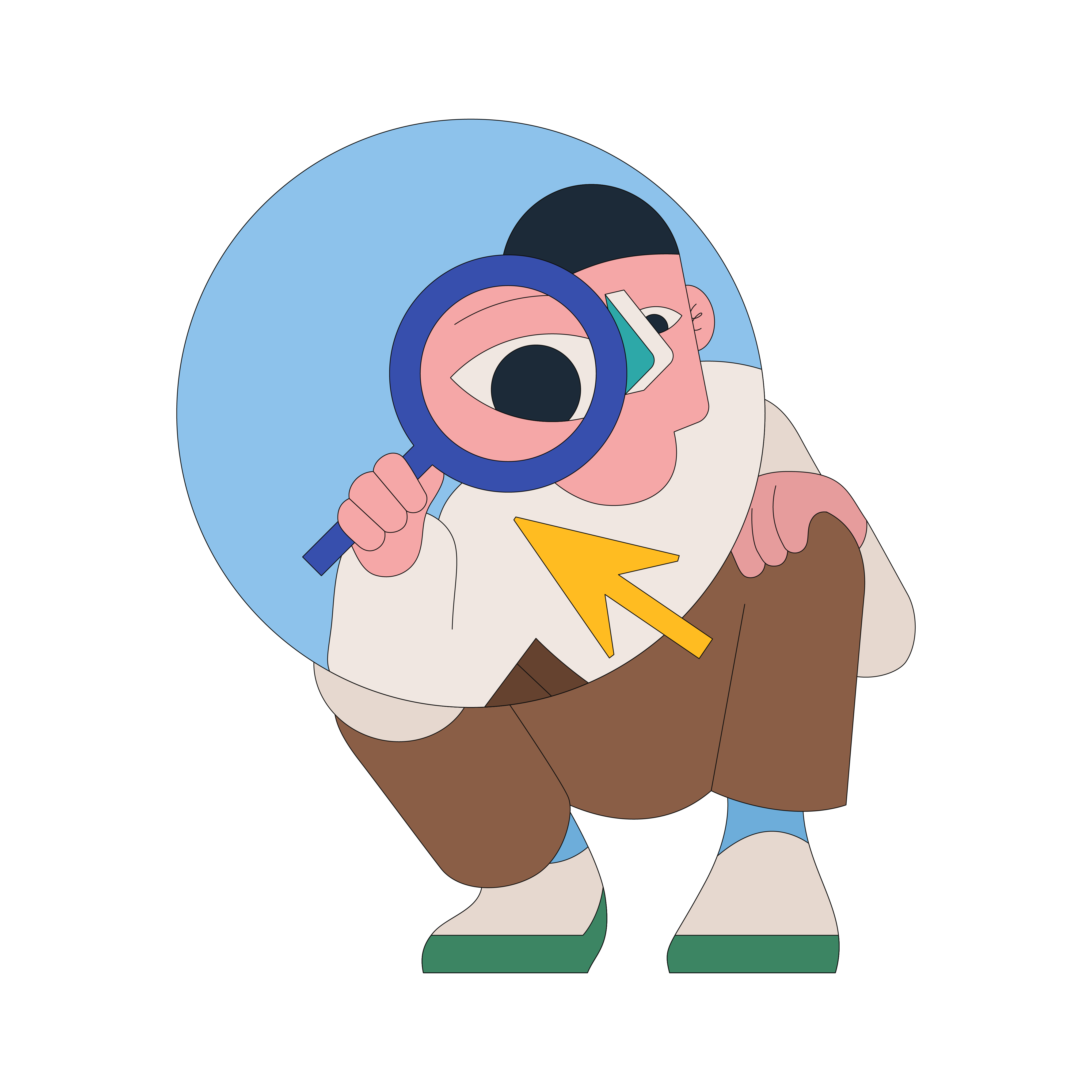 Why we are doing this:
Goal
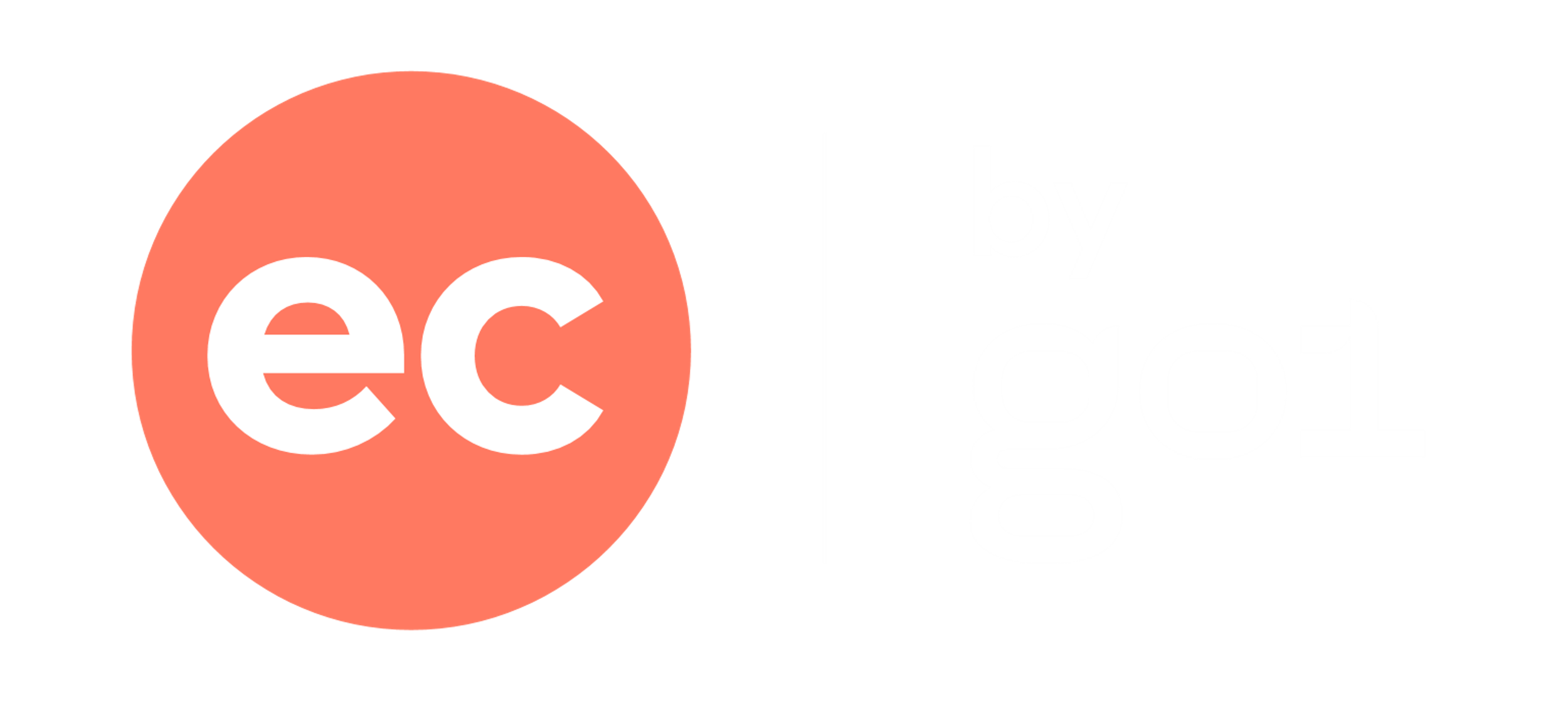 [Speaker Notes: Here are a few ideas – but, it’s best to add your own! Why did you get EC Premium? What do you hope staff get from this platform? How do you want staff to use this?]
Our Commitments
[Speaker Notes: Encourage staff to reflect on their PL habits by sharing your goals for the new year. Encourage staff to start planning their own PL for the year and set up goals for how they would like to use the platform.]
Our Commitments
What timeframe am I going to give myself to start some learning on EC Premium?
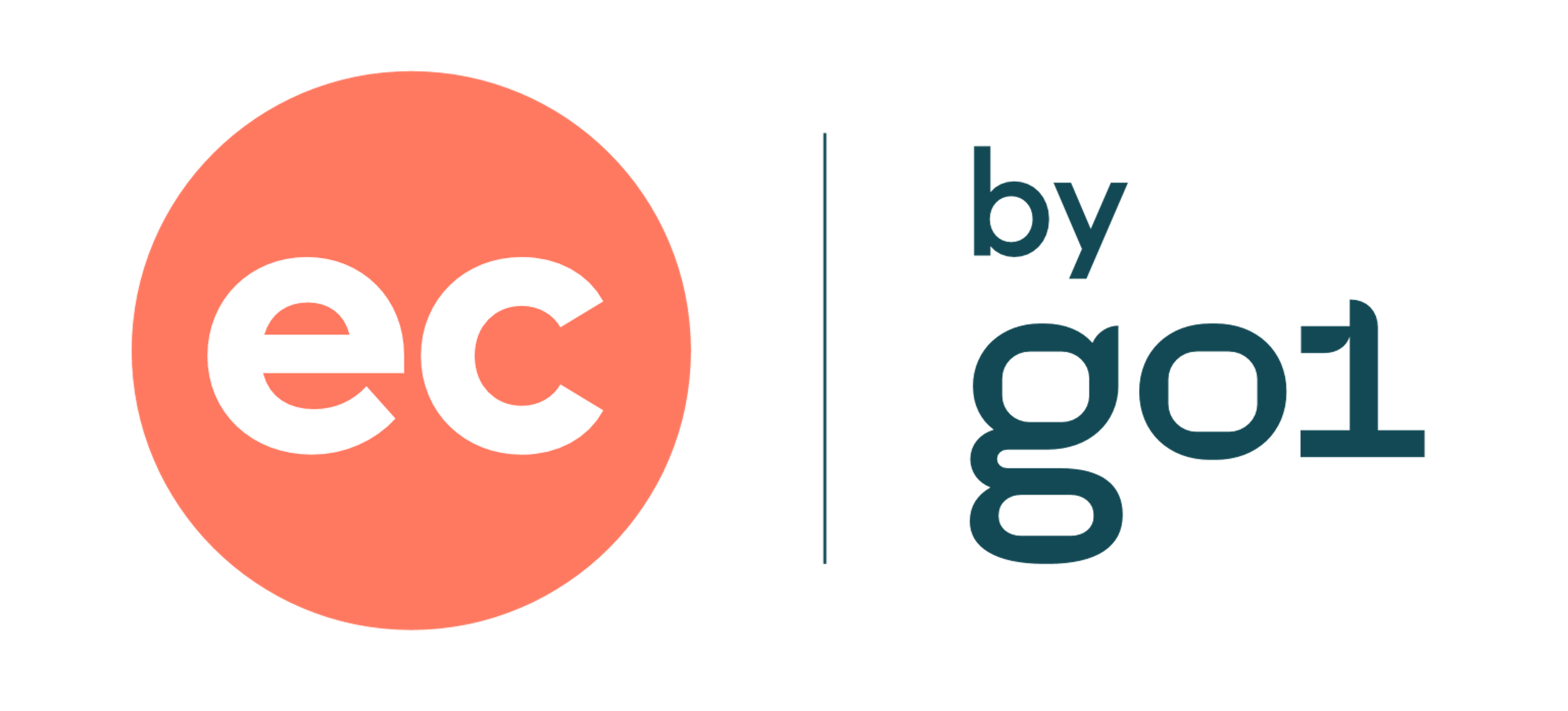 [Speaker Notes: Encourage staff to reflect on their PL habits by sharing your goals for the new year. Encourage staff to start planning their own PL for the year and set up goals for how they would like to use the platform.]